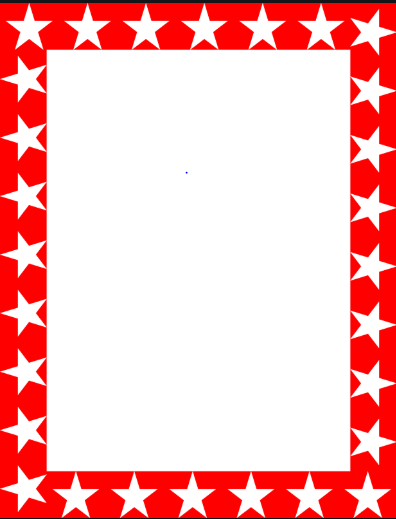 Wow Assembly:
Friday 5th May
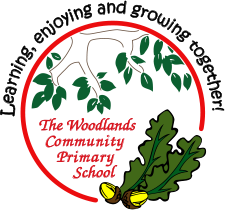 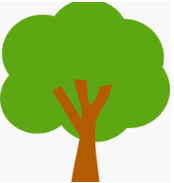 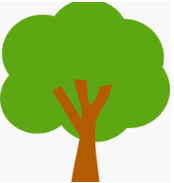 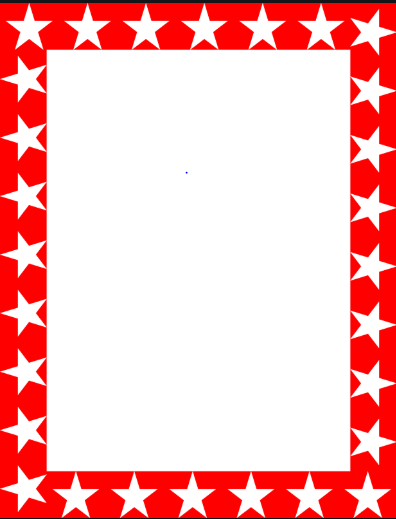 Scientists of the Week!
Birch – Matthew
Elm – Noah
Pine –
Redwood – 
Chestnut – 
Aspen- Ashley
Willow – 
Spruce –
Maple –
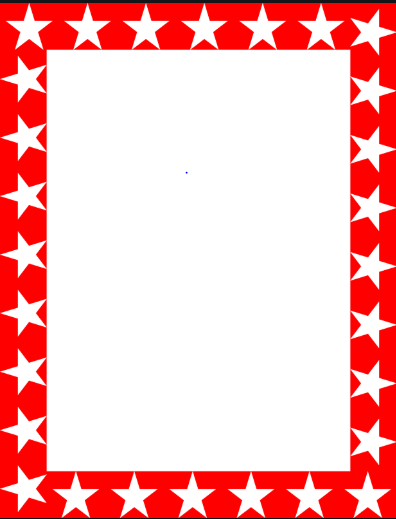 Green Cards!
Frankie – ASPEN
Sophie – ASPEN 
Charlie S – ASPEN 
Jake – ASPEN 
Oscar – ASPEN 
Esme – ASPEN
Angie – BIRCH 
Darcey – BIRCH
Lexie – BIRCH 
Nikola –BIRCH 
Lyla – BIRCH
Nyarai – BIRCH 
Taylor - PINE
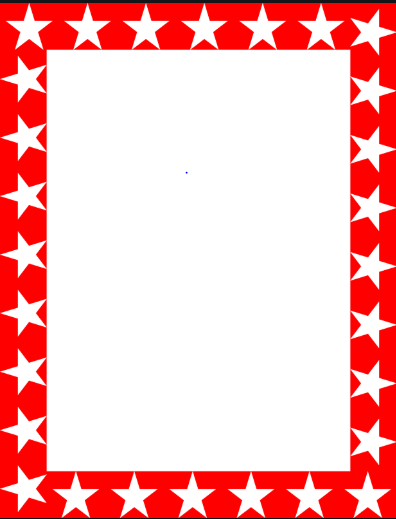 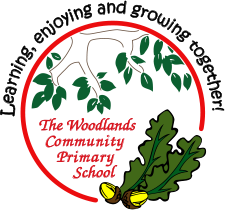 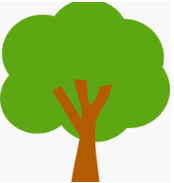 Ash
Ralph


For always trying hard, being helpful in class and always being a kind member of the Ash team.



Mrs Laffan                                   5.5.2023
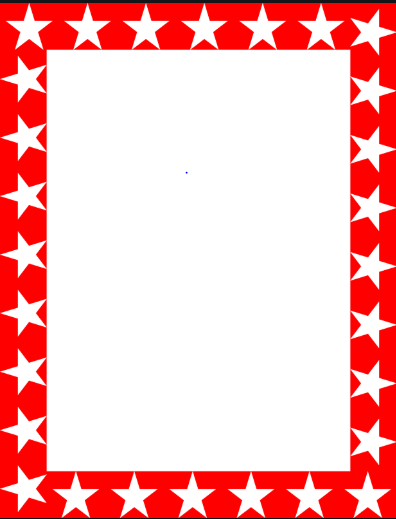 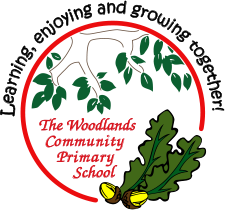 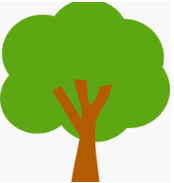 Elm
Noel

For creating an excellent crown ready for our Coronation Party, Well done Noel!


Mr Grice                                    05.05.2023
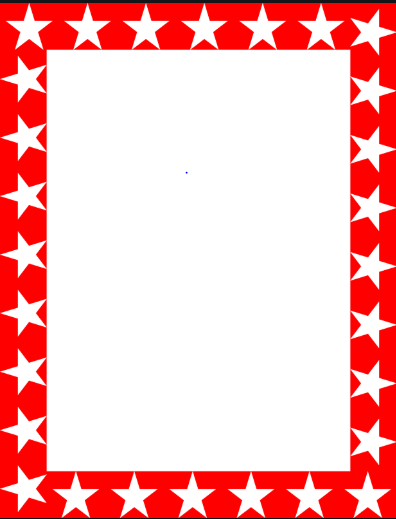 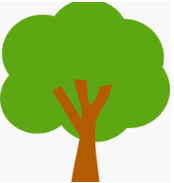 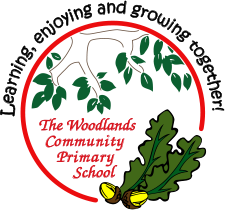 Birch
Angie
This week, Angie has shown a great attitude to her learning. Well done Angie!

Miss Smart                                 05.05.2022
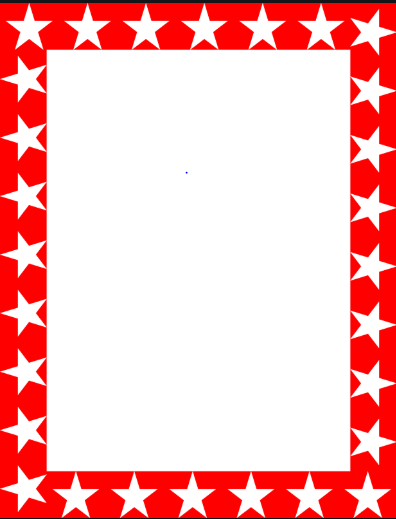 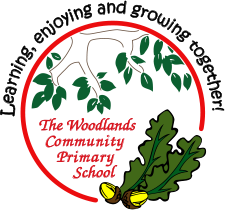 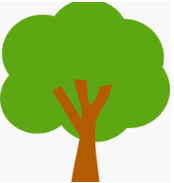 Pine
Ella-Rose


For being a fantastic role-model and showing a great attitude to her learning.



Miss Bailey & Mrs Salt			05.05.2023
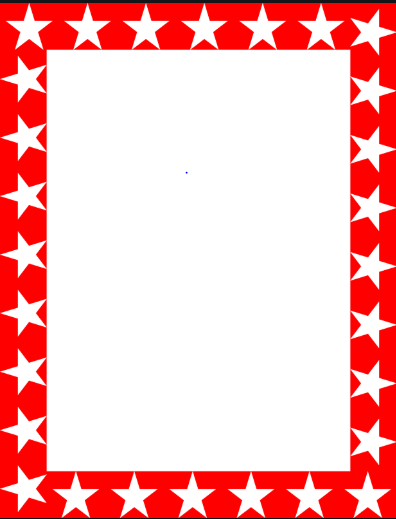 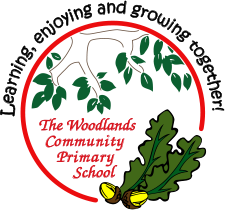 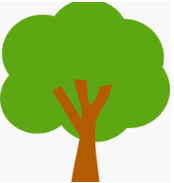 Maple
Kara S.


For a kind, caring and thoughtful letter to King Charles.  I am sure he will appreciate it.



Miss Dawson  				05.05.2023
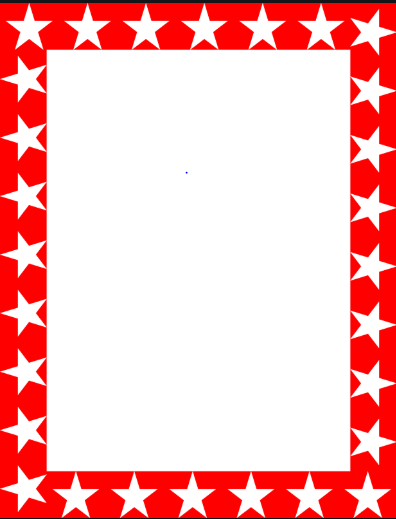 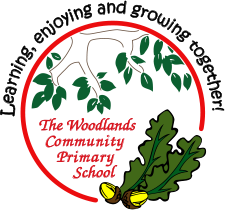 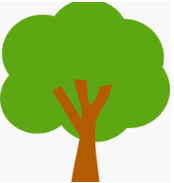 Willow

 Oliver

For working hard to improve his presentation across all lessons and listening carefully to feedback


Miss Shipley                                 		   05.05.2023
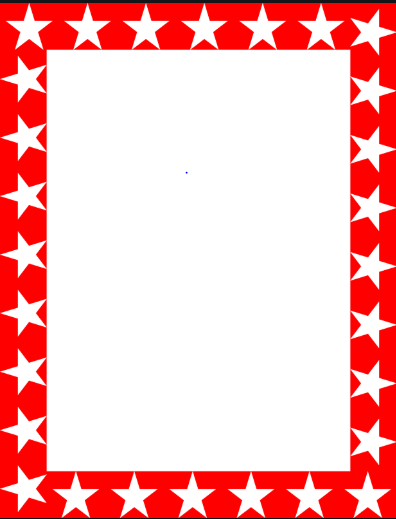 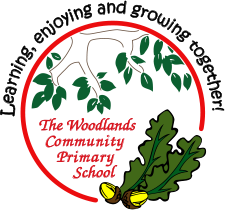 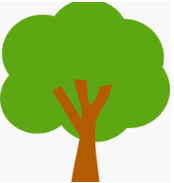 Spruce

Tobias and Jaeden 
for
Being awesome experts in basketball, demonstrating and modelling dribbling skills.

Mrs Read 3.5.2023.
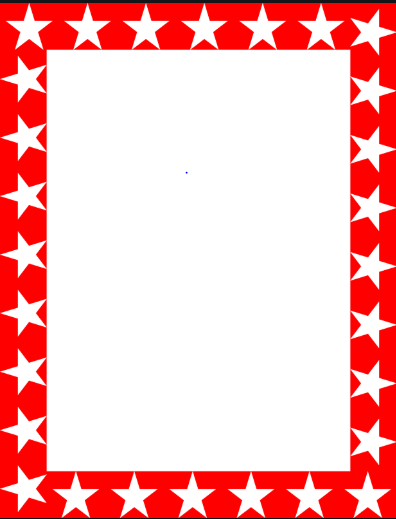 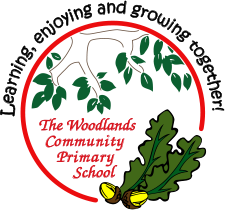 Chestnut

 Annalia

Annalia’s attitude to everything is awesome! From her attitude to learning, to her hard working nature, her enthusiastic in the classroom, even if difficulties arise, her ability to overcome  barriers  for a better understanding of her learning. It has been fantastic to have had her as part of my class this week. 

Mr Tennuci                                  5.5.23
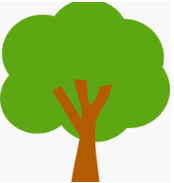 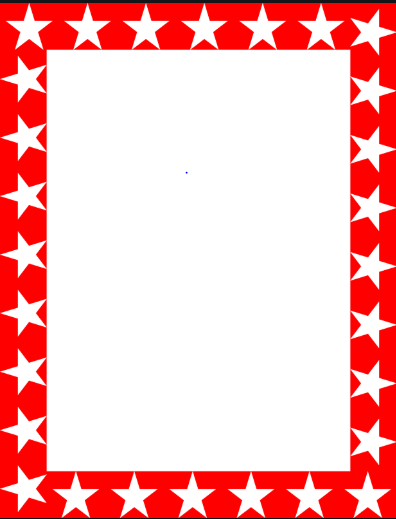 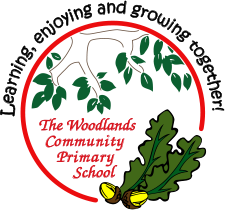 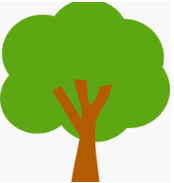 Aspen

Lennon
For using great vocabulary in his character description and an overall improvement in his writing.


Mrs Cox and Miss Bennett 05.05.23